كيف نكتسب عادات جديدة
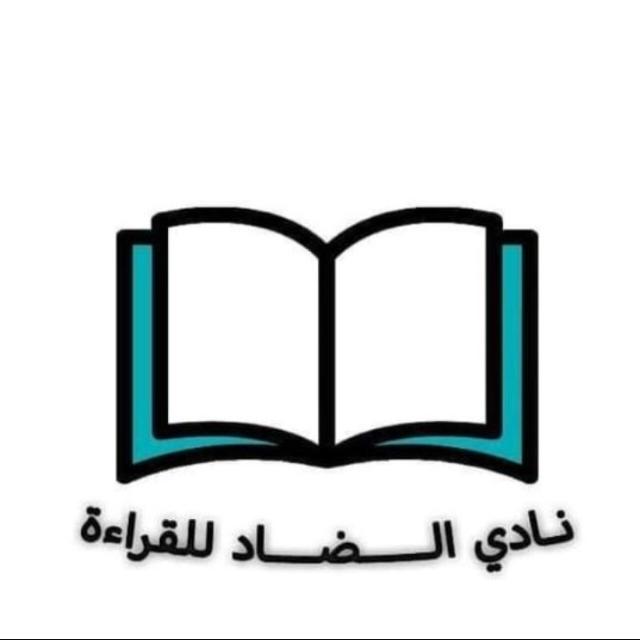 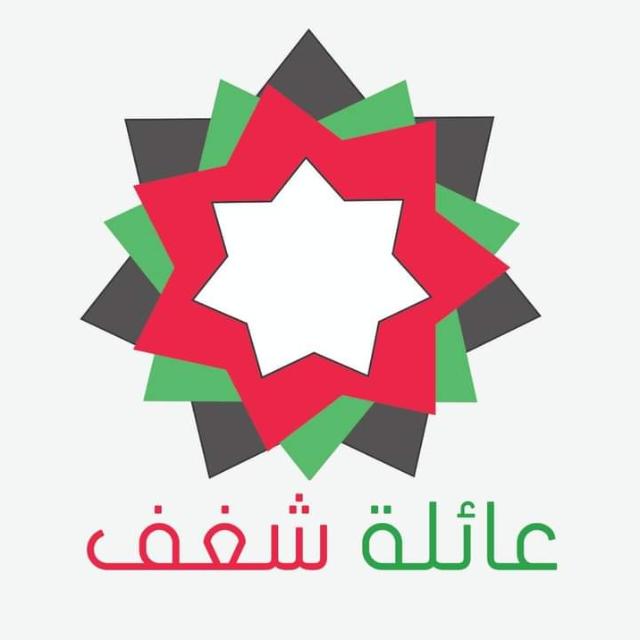 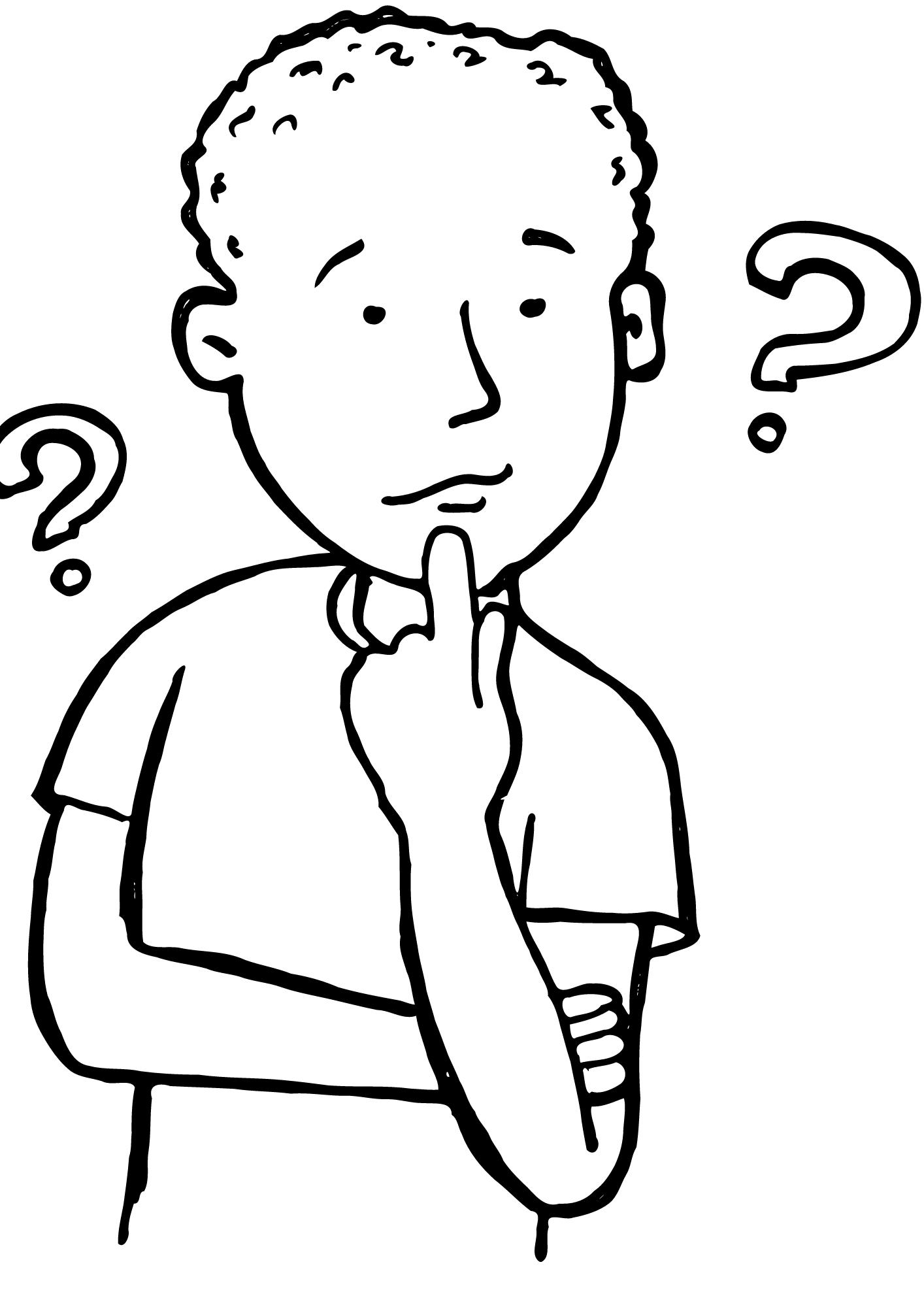 المحور الأول:
ماذا نعني بالعادة اليومية؟؟
معنى العادة اليومية
حسب المجلة الأمريكية لعلم النفس تعرف العادة بأنها: هي طريقة ثابتة إلى حد ما في التفكير أو الرغبة، المكتسبة من خلال التكرار السابق لعمليات عقلية ما.لذا فأن العادة روتين سلوكي يتكرر بانتظام ويميل إلى الحدوث دون وعي.
تبنى العادة على أربع مراحل التالية:
 الإشارة.
الرغبة.
الاستجابة.
المكافأة.
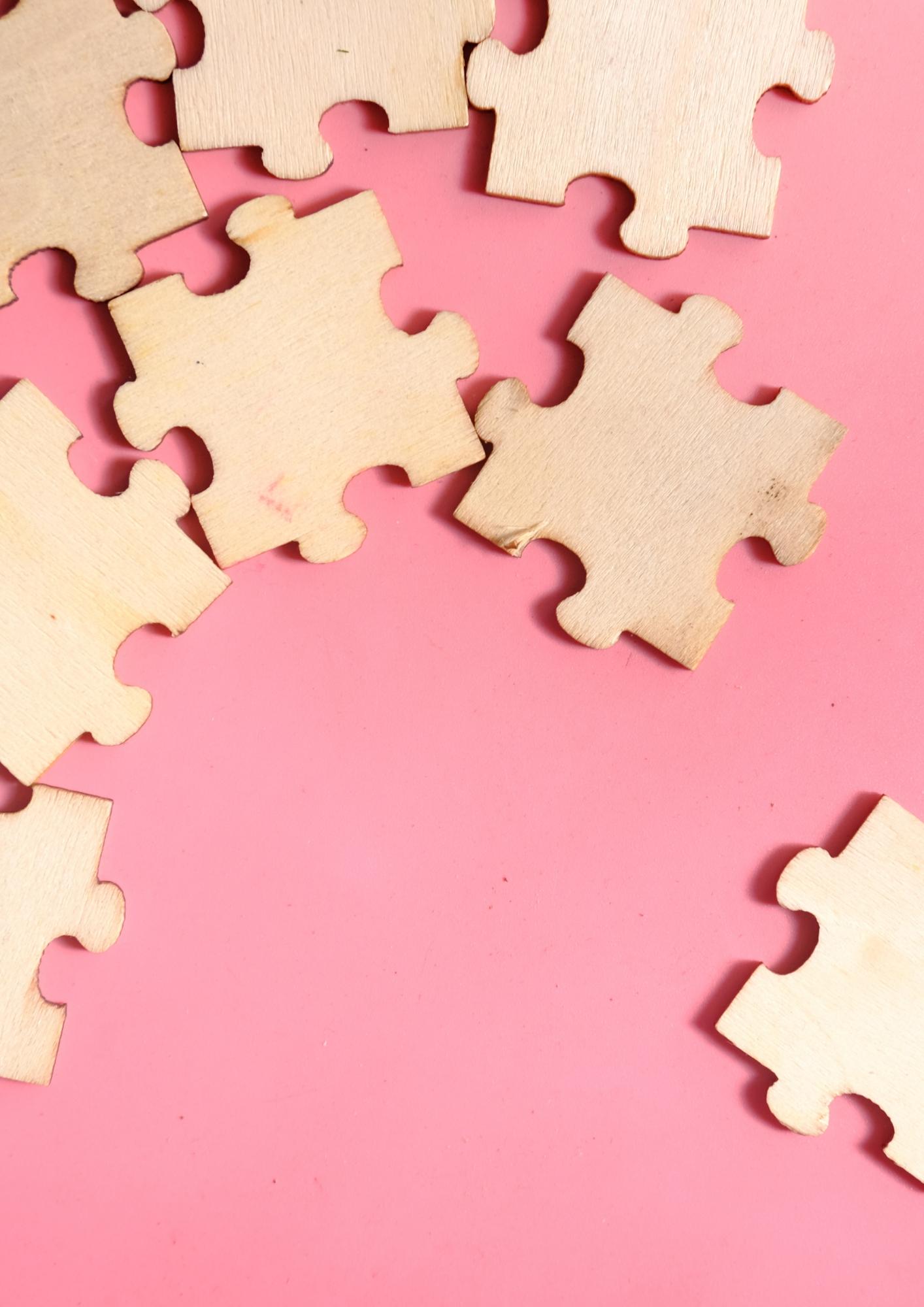 المحور الثاني:
لماذا يجب أن نكتسب عادات حديدة؟
اسباب التي تدفعنا للالتزام بالعادات
مساعدتك على تحسين صحتك الجسدية والنفسية
بناء ثقتك بنفسك
الوصول إلى الأهداف بسرعة أكبر
تقلل التوتر وتكافح الإجهاد المزمن
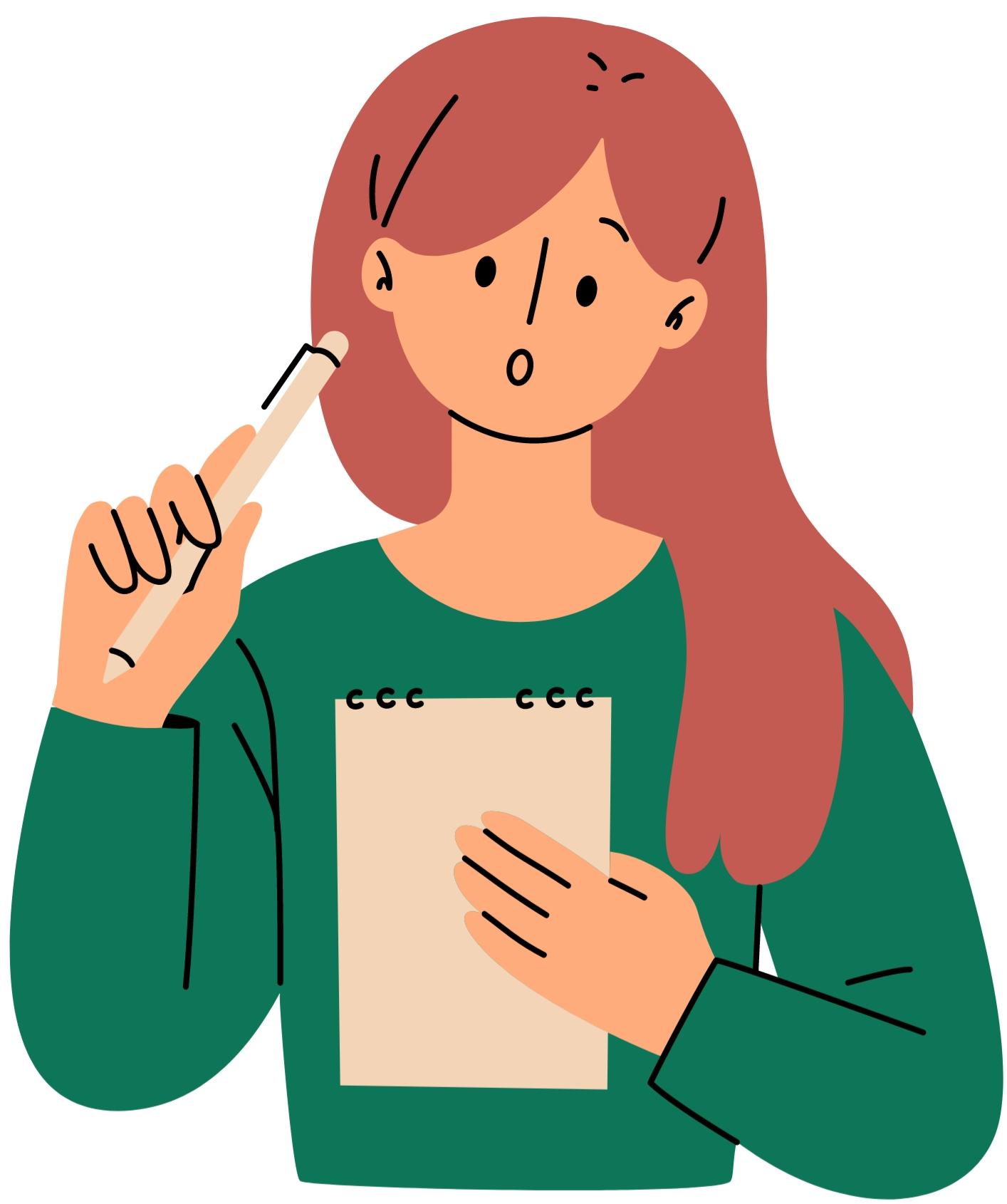 المحور الثالث:
شاركنا تجربتك بمحاولة الالتزام بعادة وكيف كانت فعالية الطريقة التي استعملتها؟
القوانين الأربعة لتغيير السلوك
القانون الأول: أجعل العادة واضحة
دون كل شيء تفعله خلال يومك.

حدد المكان والزمان.

جمع العادات.

تصميم البيئة المناسبة.
القوانين الأربعة لتغيير السلوك
القانون الثاني: أجعل العادة جذابة
تجميع الإغراءات: فعل شيء تحبه مع شيء أخر صعب عليك ممارسته.

تأثير الصحبة أو المجموعة.

أفهم دوافعك.

العادات الصعبة: حتى تستطيع اكتساب العادات الصعبة تحتاج الى ربط هذه العادات بتجربة إيجابية
القوانين الأربعة لتغيير السلوك
القانون الثالث: أجعل العادة سهلة
قانون المجهود الاقل.

تهيئة البيئة لممارسة العادة بسهولة.

استخدام قانون الدقيقتين.
القوانين الأربعة لتغيير السلوك
القانون الرابع: أجعل العادة مرضية
كافئ نفسك.


تتبع العادات: دون ما تقوم به عن طريق استخدام to do list
شكرا على مشاركتكم وتفاعلكم والتزامكم بأداب الحوار.